Use the right pronoun
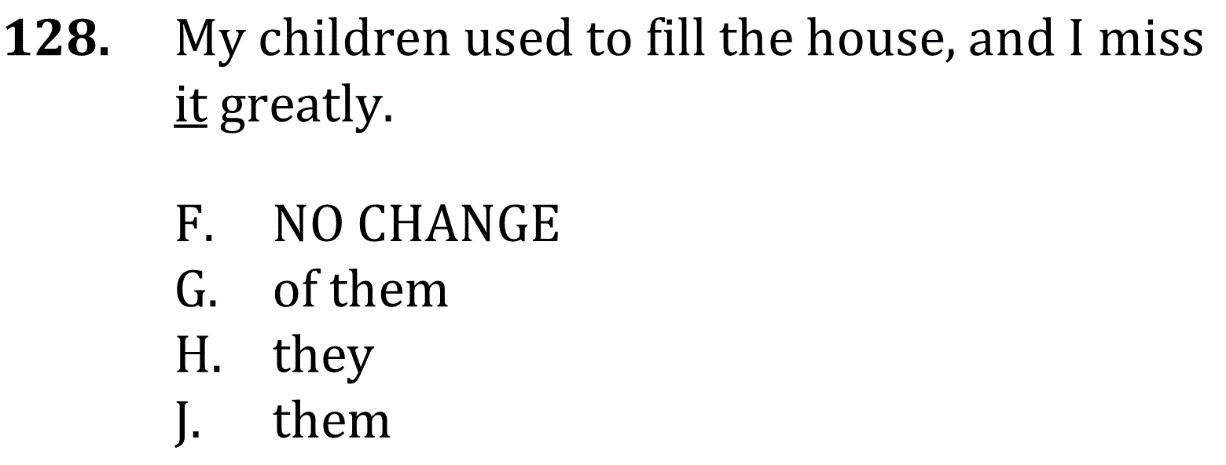 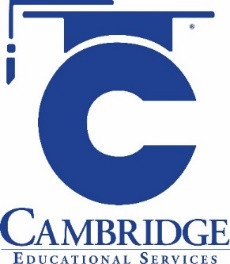 Ensure pronoun-antecedent agreement. Level: Basic. Skill Group: Conventions of Usage.
Use the right pronoun
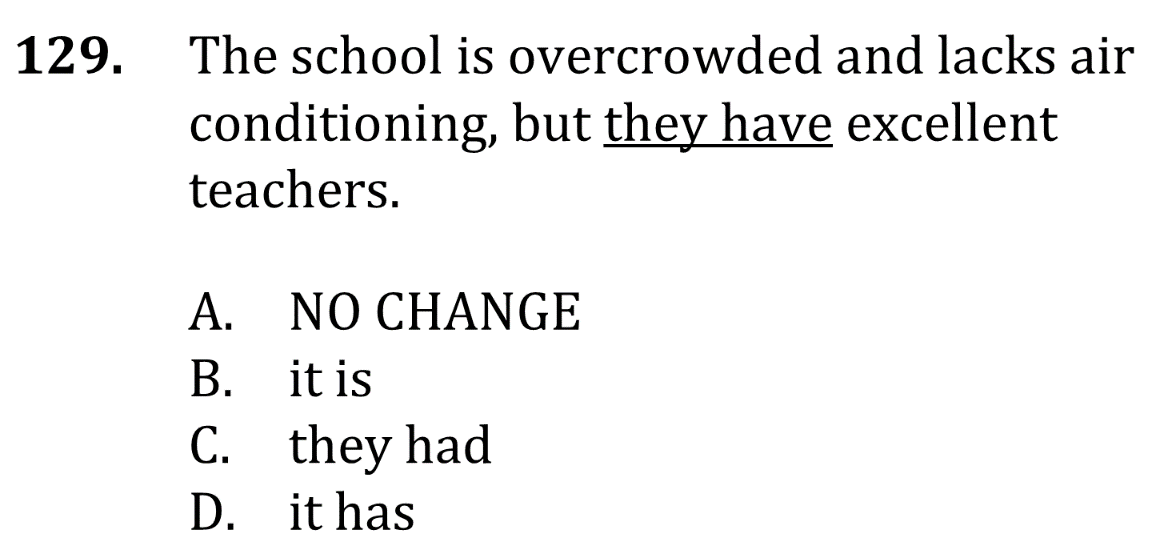 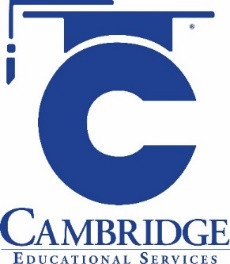 Ensure pronoun-antecedent agreement. Level: Basic. Skill Group: Conventions of Usage.
Use the right pronoun
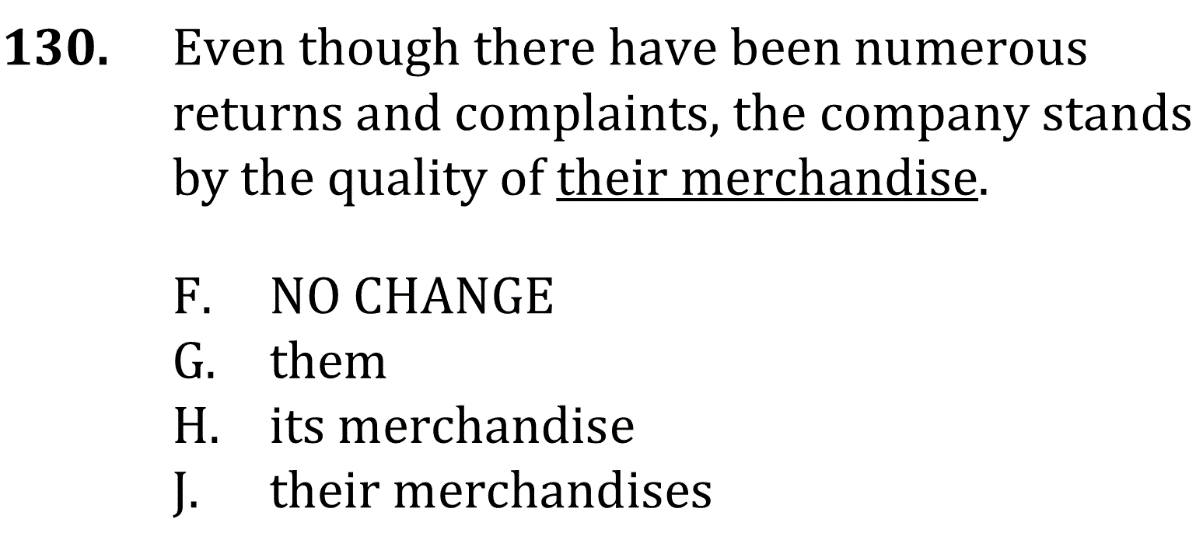 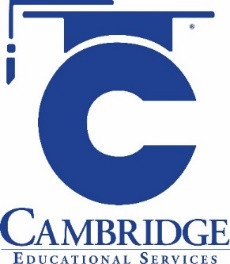 Ensure pronoun-antecedent agreement. Level: Basic. Skill Group: Conventions of Usage.
Use the right pronoun
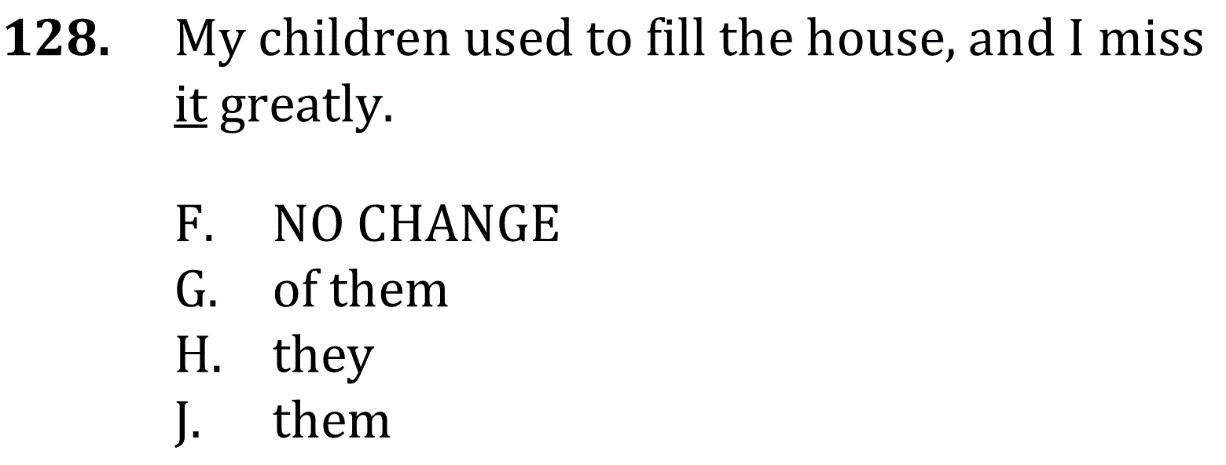 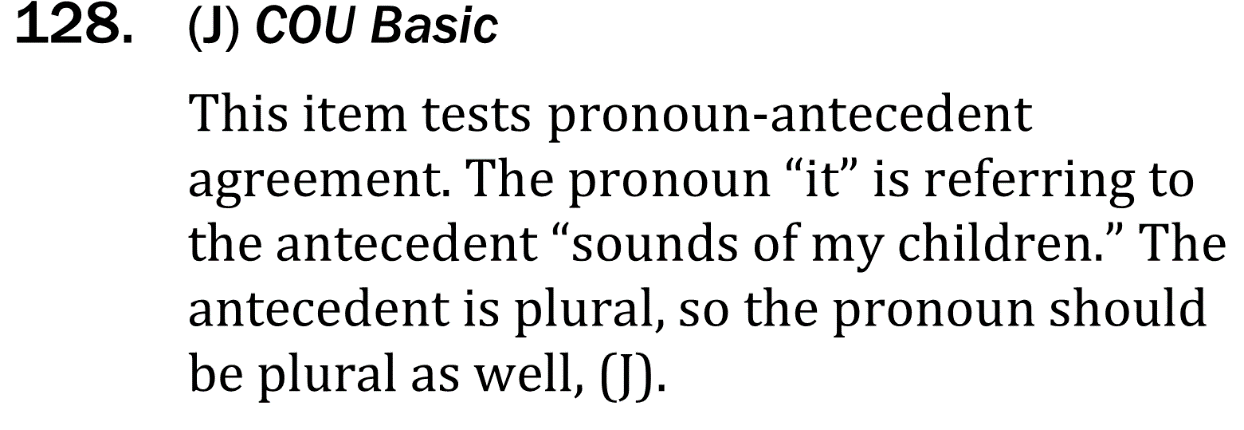 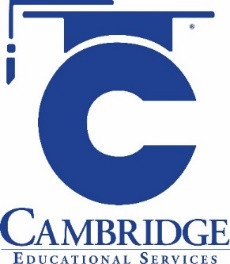 Ensure pronoun-antecedent agreement. Level: Basic. Skill Group: Conventions of Usage.
Use the right pronoun
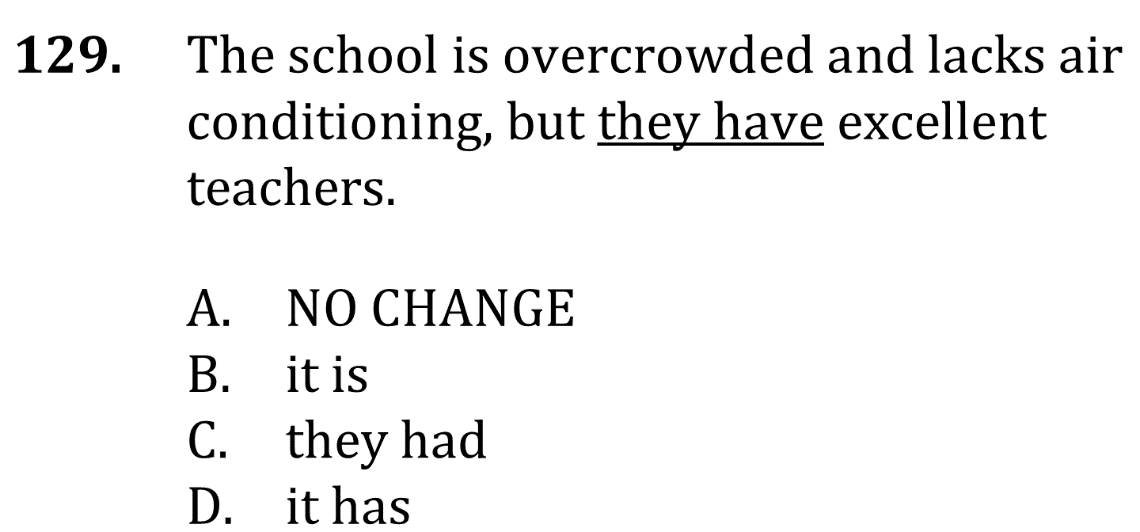 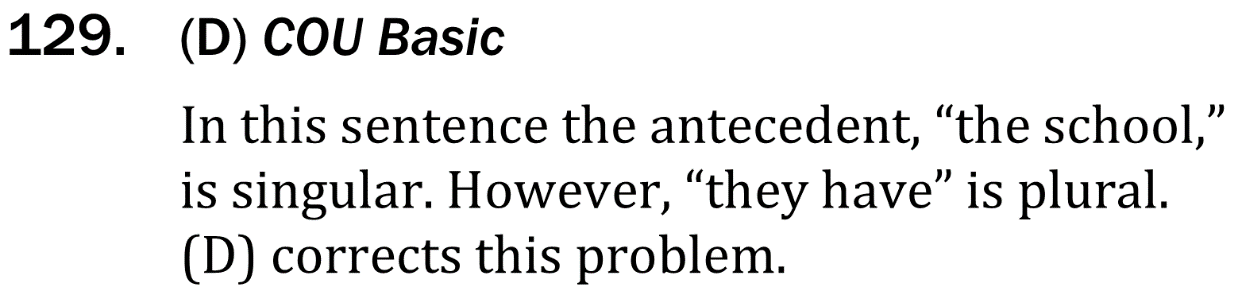 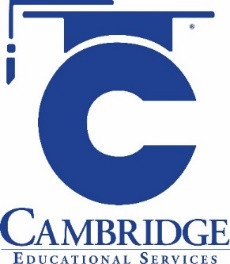 Ensure pronoun-antecedent agreement. Level: Basic. Skill Group: Conventions of Usage.
Use the right pronoun
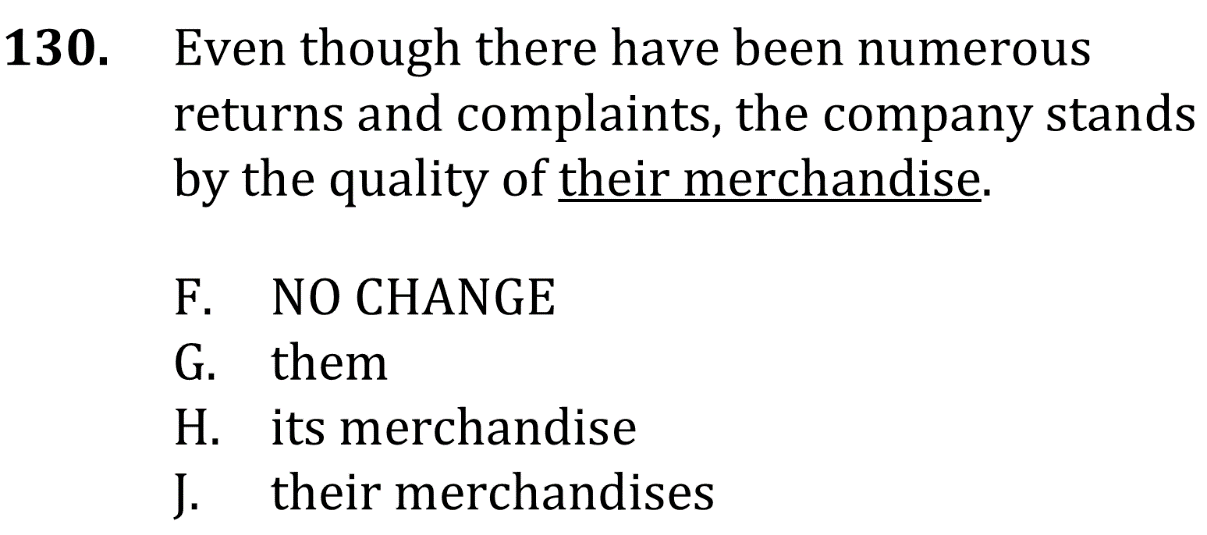 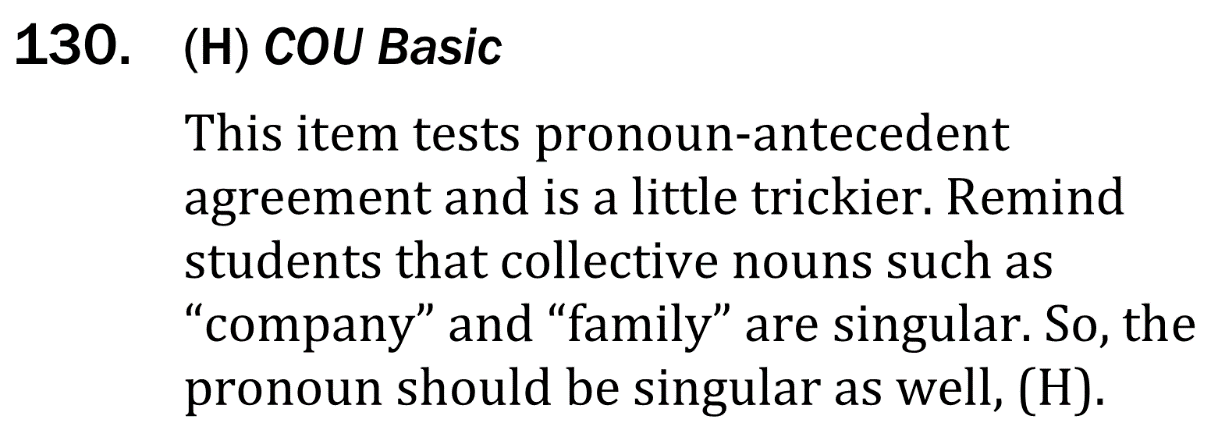 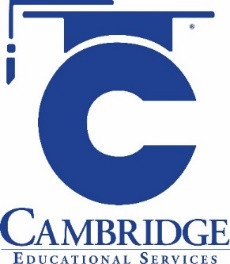 Ensure pronoun-antecedent agreement. Level: Basic. Skill Group: Conventions of Usage.